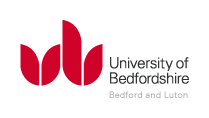 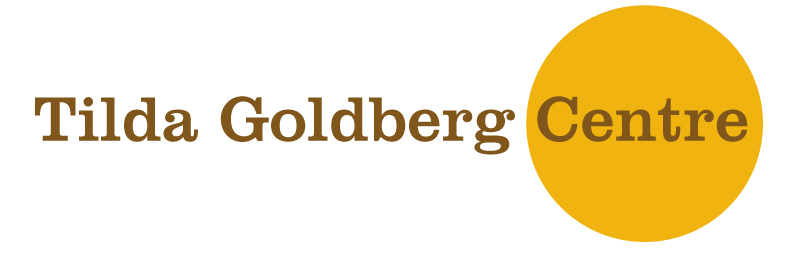 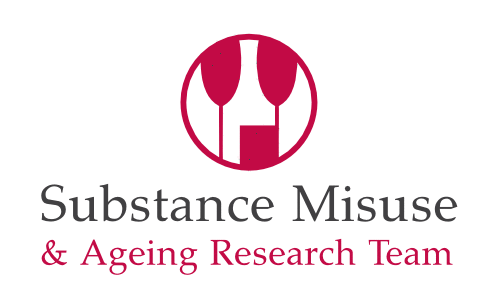 Alcohol-Related Harm and Unmet Need Amongst Older Drinkers
S Wadd, R Driver, D Forrester
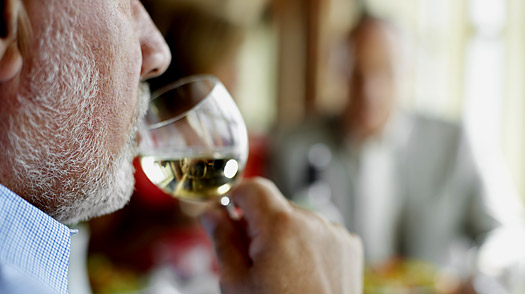 Objectives
Produce indicators to illustrate    extent/nature of alcohol misuse,    related harm and intervention.
 Present key indicators across    time periods to identify trends.
 Compare indicators with those    for younger adults to identify    differences  across age groups.
Objectives
Produce indicators to illustrate    extent/nature of alcohol misuse,    related harm and intervention.
 Present key indicators across    time periods to identify trends.
 Compare indicators with those    for younger adults to identify    differences  across age groups.
Method
[Speaker Notes: Searched Economic and Social Data Service which is where major household surveys are deposited and submitted freedom of information requests where the data wasn’t available.


Analysis of raw data and synthesis of readily available data.]
Results
Alcohol-RelatedHarm
Total Alcohol-Related Hospital Admissions, England
Source: NHS Information Centre, 2011
[Speaker Notes: Partly attributable conditions include a wide range of diseases, injuries and conditions in which alcohol plays a part (e.g. cancers of the mouth, oesophagus and liver) and estimates the proportion of cases that are attributable to the consumption of alcohol.
In 2009/2010, there were almost half a million alcohol-related hospital admissions for those aged 65 and over and this age group accounted for 44% of alcohol-related hospital admissions yet comprised only 17% of the population.
There have been marked increases in alcohl-related hospital admissions in all age groups during this period but the increase has been greatest in those aged 65 and over (133% versus 107%)
Why the increase? 
 (a) the time lag between the increase in per capita alcohol consumption in the last 30 years and the full effect of harms being observed.   
 (b) Problem drinkers may also be surviving longer, resulting in more problem drinkers and alcohol-related health problems in the 65 and over age category.
 (c) changes in coding practice. An alcohol-related condition can be mentioned within the primary diagnosis field or one of the secondary diagnosis fields.  There has been an increase in the coding of secondary conditions at a national level in the past decade. As older adults are more likely to have more than one condition, this age group is likely to be particularly affected by the change in coding practice.]
Per Capita Alcohol Consumption in the UK: 1900 - 2000
Source: British Beer and Pub Association 2000
[Speaker Notes: There was a long term rise in per capita consumption since the 1960’s which peaked in 2004/2005.]
[Speaker Notes: Unpack this - why might older adults be more likely than younger adults to be admitted to hospital for an alcohol-related condition?  
on average, they are likely to have been drinking longer than younger adults and much alcohol-related harm is cumulative.
Older adults are also particularly vulnerable to alcohol-related harm.
Older adult’s alcohol-related disease or injuries may also be more severe and difficult-to-treat as a result of decreased physiologic reserves and co-morbidity, resulting in frequent re-admissions.]
Alcohol-related hospital admissions per 1,000 population , England 2010/2011
Source: NHS Information Centre, 2011; Office for National Statistics, 2012
[Speaker Notes: Total alcohol-related hospital admissions may be inflated due to the fact that much of the relative risk data used to determine alcohol attributable fractions is based on younger populations. 

BUT unlikely that the way that we are calculating alcohol-related hospital admission data is solely responsible for the apparent higher levels of alcohol-related harm in older age groups.]
Alcohol-Related Death Rates for Men, England
Source: Office for National Statistics, 2012
[Speaker Notes: Alcohol-related deaths only include those directly due to alcohol consumption. It does not include other diseases which are partly attributable to alcohol.
In 2010, there 3,651 alcohol-related deaths in those aged 55 and over in England.
Alcohol-related deaths in those aged 55-74 are higher than for any other age group, during the last decade, there has been 87% increase in alcohol-related death rates in men aged 55-74]
Alcohol-Related Death Rates for Women, England
Source: Office for National Statistics, 2012
[Speaker Notes: 53% increase for women]
Drink Driving, England and Wales
Under 65’s
65 and over
[Speaker Notes: Number of drink driving offences, 41% increase drinking driving in 65 and over 2000-2009]
Intervention
[Speaker Notes: Many alcohol-related harms are reversible, therefore it is never too late to intervene.]
In last 12 months, asked by someone at GP practice about how much alcohol drink
Source: Primary Care Trusts: Patient Survey 2008
[Speaker Notes: Adults who were registered with a GP practice 
More than 63,000, of which 17,500 aged 66+]
In last 12 months, given advice/help from GP practice on sensible alcohol intake, men
Source: Primary Care Trusts: Patient Survey 2008
In last 12 months, given advice/help from GP practice on sensible alcohol intake, women
Source: Primary Care Trusts: Patient Survey 2008
Anyone ever asked about alcohol intake in mental health services
Source: Mental Health Trusts: Community Mental Health Survey 2011
[Speaker Notes: Adult mental health service users aged 16 and over who had been in contact with NHS mental health services between 1 July and 30 September 2010 and who were receiving specialist help for a mental health condition.

17,441 completed questionnaires returned, 5321 from those aged 66 and over]
Prevalence Service Utilisation Ratio  2009/10
Source: Alcohol Treatment Monitoring System and Psychiatric Morbidity Survey (2007)
[Speaker Notes: The in need alcohol dependent population accessing alcohol treatment per annum 



In the US, an access level of 1 in 10 alcohol dependent individuals entering treatment per annum is regarded as a ‘low’ level of access, 1 in 7.5 ‘medium’ and 1 in 5 ‘high’]
Treatment Success Rates 2009/10
Source: National Alcohol Treatment Monitoring System, 2012
[Speaker Notes: Successful treatment = abstinence or a level of alcohol use which is no longer judged by the practitioner to be problematic or require further treatment

Research in other countries has also shown that older adults are at least as likely to benefit from treatment as younger people (reviewed Moy, Crome et al. 2011)]
Summary (I)
Older adults are a high risk group    in terms of alcohol-related harm.
 Level of alcohol-related harm are    increasing amongst older adults.
 Older women less likely to    be asked about alcohol use    than older men.
 Older adults less likely than    younger adults to be asked about    alcohol in mental health services.
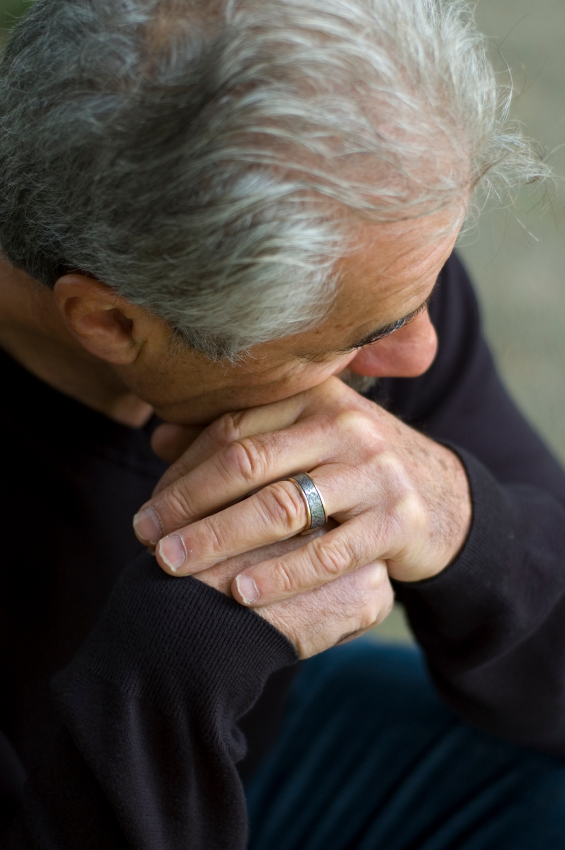 Summary (II)
Older adults are more likely to    be successfully treated in    alcohol service than younger    adults but they are less likely to    receive it.
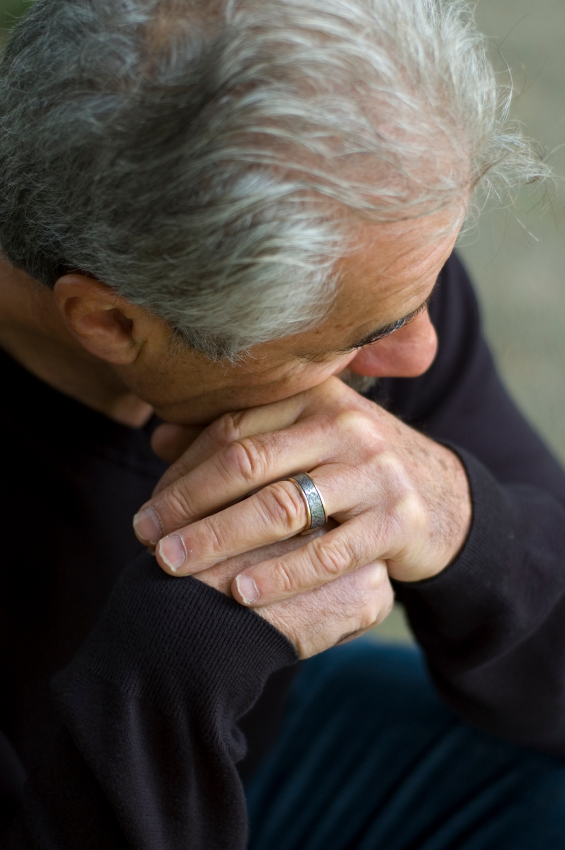 sarah.wadd@beds.ac.uk
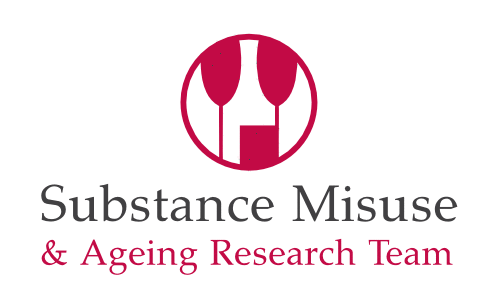